BASIC QUANTUM THEORY Lecture 2: Atomic Theory
Learning Outcomes 
You are able to: 
Draw connections between the H emission spectrum and quantized energy levels. 
Describe Bohr’s model of the H atom.
Describe the shapes and sizes of orbitals designated s, p, and d. 
Learn how principal energy levels fill with electrons. 
Differentiate between core and valence electrons.
Write electron configurations for atoms and ions.
Electromagnetic Radiation
Classical physics says matter made up of particles, energy travels in waves 
Electromagnetic Radiation is radiant energy, both visible and invisible 
Electromagnetic radiation travels in waves 
All waves are characterized by their velocity, wavelength, amplitude, and the number of waves that pass a point in a given time.
The wavelength of electromagnetic radiation has the symbol λ. 
Wavelength is the distance from the top (crest) of one wave to the top of the next wave.  
Measured in units of distance such as m, cm, Å. 
1 Å = 1 x 10-10 m = 1 x 10-8 cm 
The frequency of electromagnetic radiation has the symbol υ
Frequency is the number of crests or troughs that pass a given point per second. 
Measured in units of  Hz (Hertz) (Cycle / Second). [ 1/ Time].  S-1
Figure 1: A light wave The relationship between wavelength and frequency for any wave is; Velocity = λ υ  For electromagnetic radiation the Velocity ( c ) is 3.00 x 108 m/s. Thus             c = λ υ          for electromagnetic radiation.
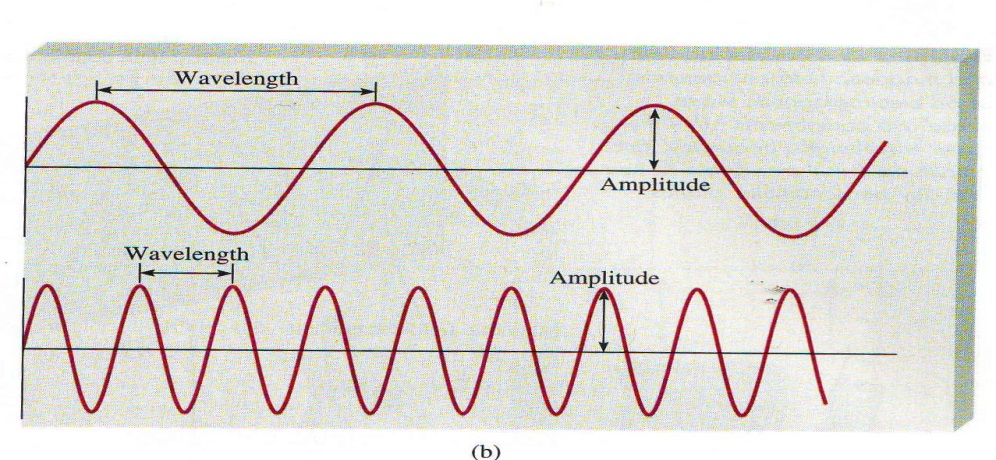 Figure 2: The different wavelengths of electromagnetic radiation
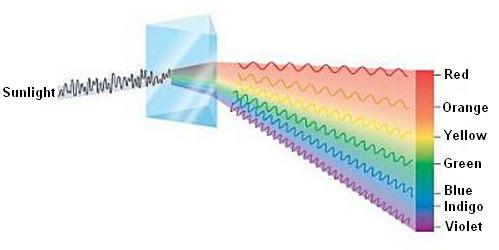 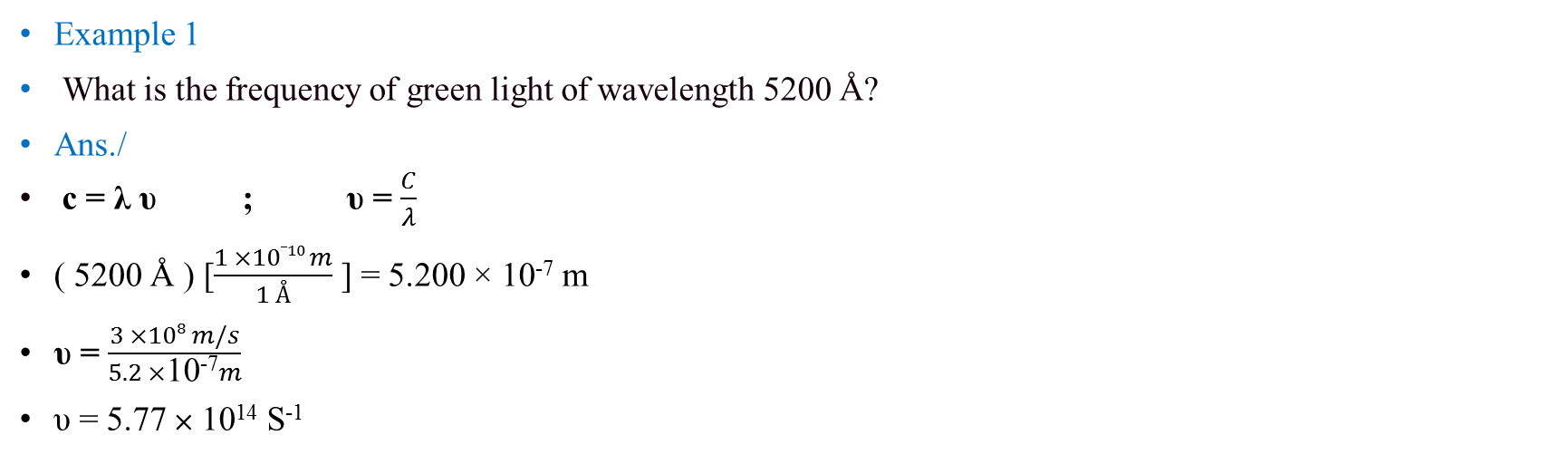 Example 2: 
1) What is the energy of a photon of green light with wavelength 5200 Å? 
2) What is the energy of 1.00 mol of these photons?
Ans./
From Example 1, we know that    υ = 5.77 x 1014 s-1
E = h υ
E = (6.626 × 10-34J.s) (5.77 × 1014 s-1 )
E = 3.83 × 10-19      J per photon 
For 1.00 mol of photons:
(6.022 × 1023 photons)(3.83 × 10-19J per photon) = 231 kJ/mol
Atoms which have gained extra energy release that energy in the form of light.
The light atoms give off or gained is of very specific wavelengths called a line spectrum.
light given off = emission spectrum.
light energy gained = absorption spectrum.
extends to all regions of the electromagnetic spectrum.

Every element has a unique spectrum which can use spectra to identify elements: (Figure 3)
Atomic Spectra
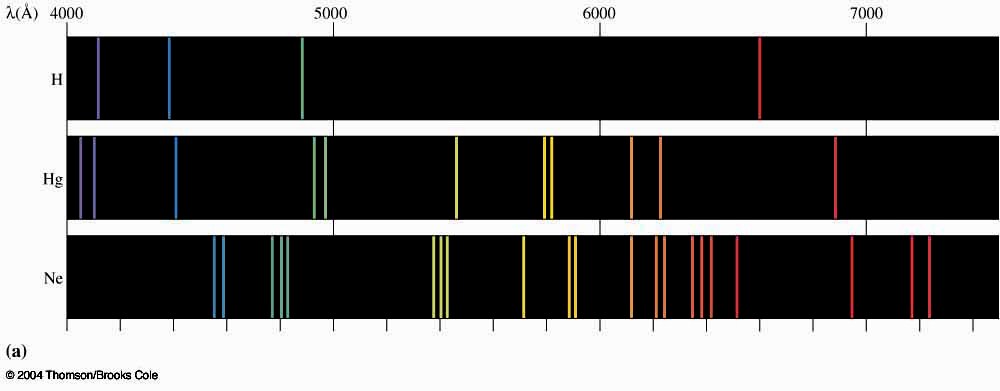 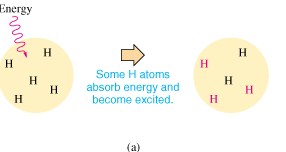 Figure 5: When an excited H atom returns to a
 lower energy level, it emits a photon that
 contains the energy released by the atom
Figure 4: (a) Absorption and (b) Emission Processes
Absorption
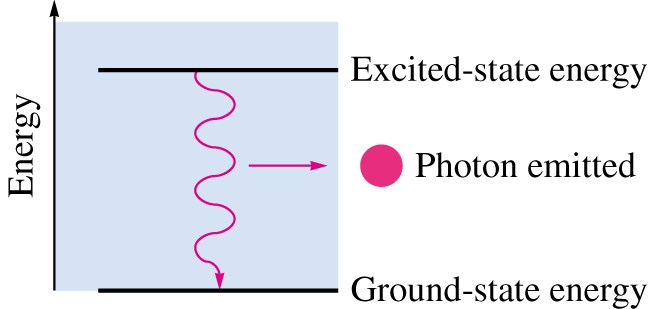 (
a
)
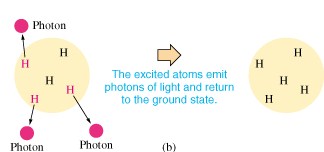 Emission
Atomic Spectra
The line spectrum must be related to energy transitions in the atom. 
Absorption = atom gaining energy 
Emission = atom releasing energy 
 
Since all samples of an element give the exact same pattern of lines, every atom of that element must have only certain, identical energy states 
 
The atom is quantized 
If the atom could have all possible energies, then the result would be a continuous spectrum instead of lines
Black body radiation
When a solid object is heated to about 1000K, it began to emit a visible light as in the soft red glow  of smoldering coal.
At about 1500K, the light is brighter and more orange, as from the heating coil of a toaster.
 At temperature's greater than 2000K, the light is still brighter and whiter, as from a piece of white-hot iron or the filament of the light bulb.
The phenomenon of changing intensity and wave length of the light

emitted as a dense object is heated is called  " black body radiation" because it approximates the light given off by a hot blackbody, one that absorb all radiation falling on it.
  Wien noticed that the emitted energy from a hot body appeared as a contineous spectrum, its wave lengths varies according to applied heat.
The Photoelectric Effect
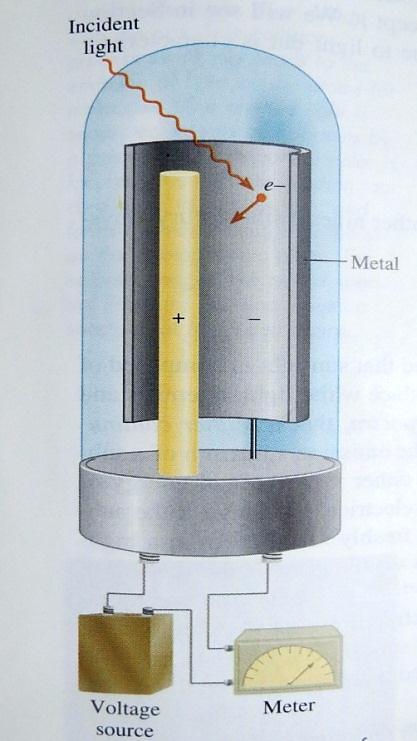 - In 1905 , Albert Einstein used Plank's Quantum theory
in physics, The Photoelectric Effect, a phenomenonin which 
(electrons are ejected from the surface of a certain metal 
exposed to light of at least a certain minimum frequency, 
called the threshold frequency).
- Number of ejected electrons proportional to the Intensity
 of the light.
Below a characteristic threshold frequency (vo) no electrons,
 regardless of the intense the light.
Above the threshold frequency, The kineticEnergies of ejected
 electrons increases in proportion to the frequency of the light,
 as shown below. However, the kinetic energy does not depend 
on the light's intensity.
Above the threshold frequency, the number of emitted electrons
 increases with the light's intensity..
4.All metals exhibit the same pattern, but each metal has a different                                              
     threshold frequency.    
 
 
Einstein made an extraordinary assumption.   
He suggested that the beam of light is really a stream 
of particles. 
These particles of light are now called photons.
 The mass of a photon is given by the Einstein 
equation of mass-energy equivalence
E= mc2                                                                                  …….1
Using Plank's quantum theory of radiation as a 
starting point, Einstein deduced that each photon
 must possess energy E , given by the equation
E= hv                                                         …….2
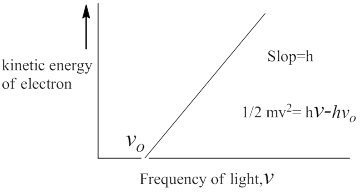 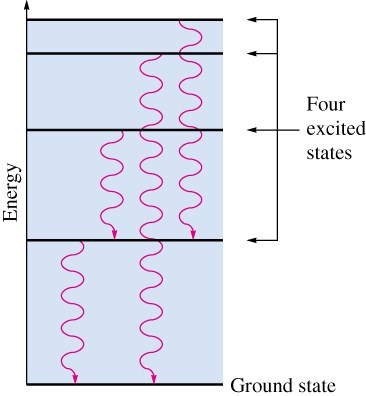 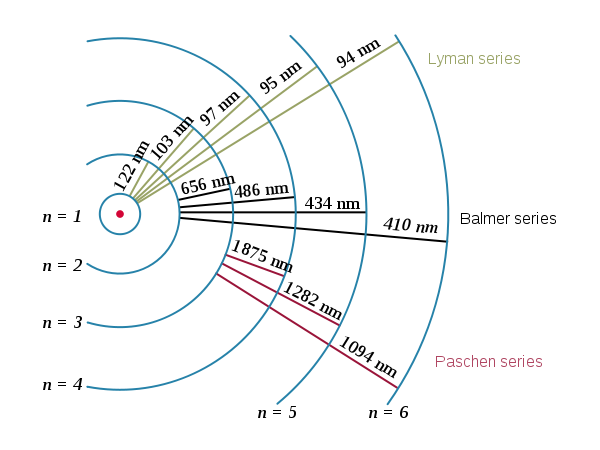 Figure 7: When excited hydrogen atoms return to lower energy states, they emit photons of certain energies, and thus certain colors
Bohr Theory
Figure 8: The Bohr Model of the Atom Hydrogen Spectrum
Energy is absorbed when electrons jump to higher orbits
 n = 2 to n = 4 for example.
 
Energy is emitted when electrons fall to lower orbits 
n = 4 to n = 1 for example 
 
      3- An electron moves in a circular orbit about the nucleus and it motion is governed by the ordinary laws of mechanics and electrostatics, with the restriction that the angular momentum of the electron is quantized (can only have certain discrete values). 

angular momentum = mvr = nh/2πr

h = Planck’s constant     n = 1,2,3,4,...(energy levels)  v = velocity of electron  
 m = mass of electron     r = radius of orbit.
Figure 9: The Bohr model of the hydrogen atom
Bohr’s Model
Distances between energy levels decreases as the energy increases.
 
    - light given off in a transition from the second energy level to the first has a higher energy than light given off in a transition from the third to the second, etc.
 
     - Electrons “orbit” the nucleus much like planets orbiting the sun.
 
1st energy level can hold 2e-1, the 2nd 8e-1, the 3rd 18e-1, etc.
 
      - farther from nucleus = more space = less repulsion.

The highest energy occupied ground state orbit is called the valence shell
Problems with the Bohr Model
Thank you very much